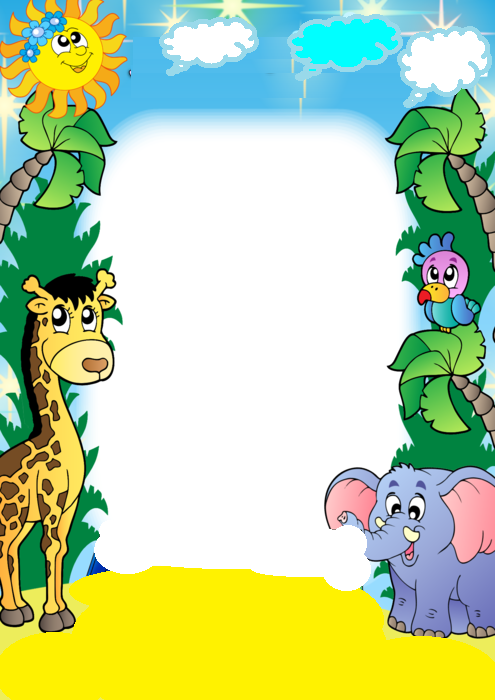 Развлечение
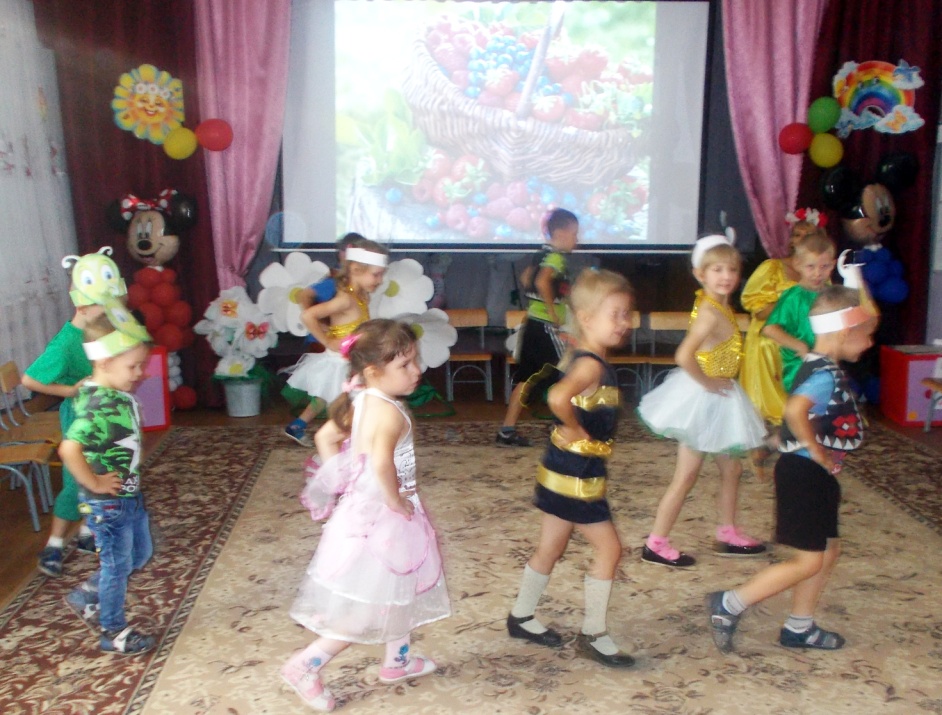 «Прощанье
 с летом»
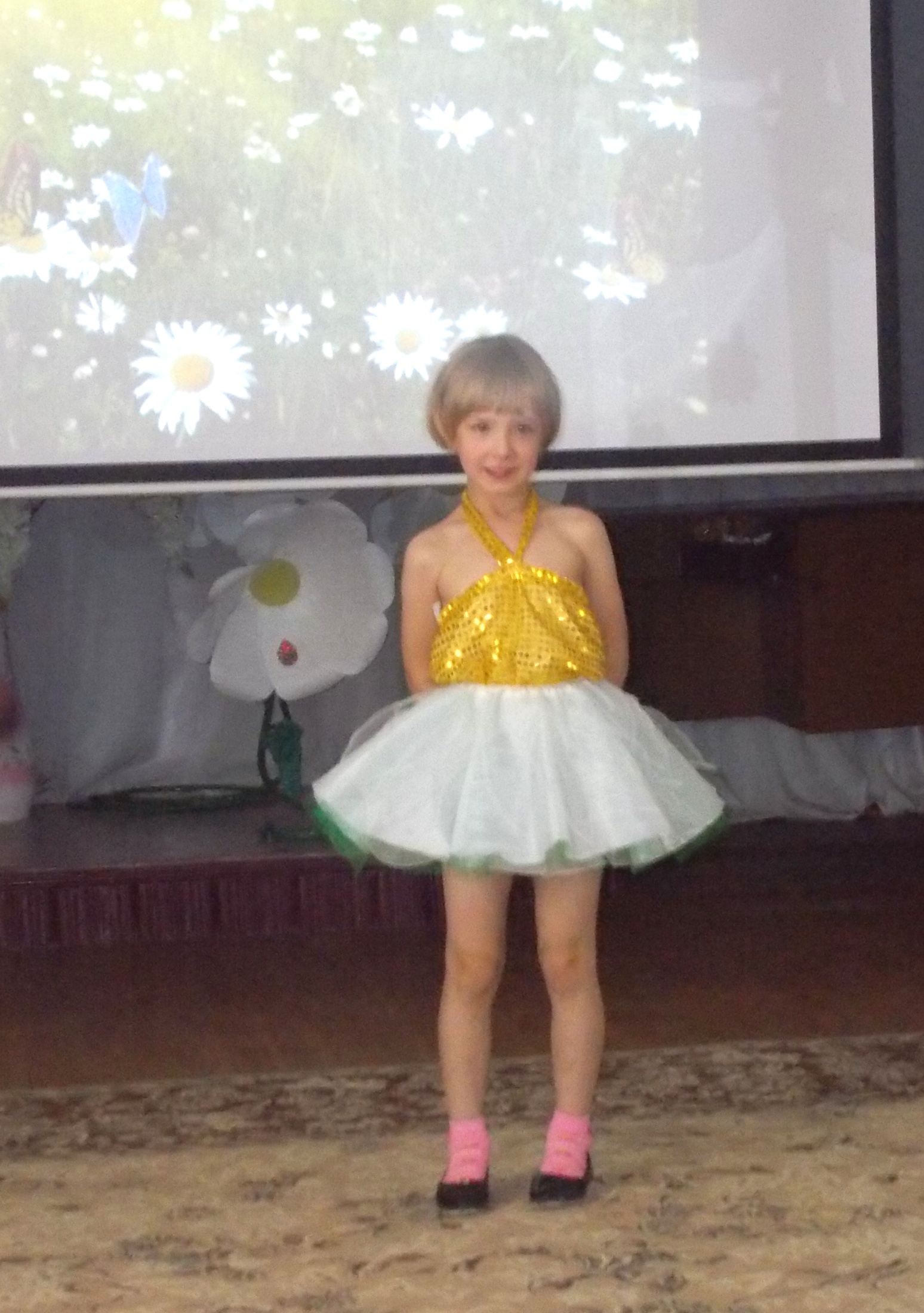 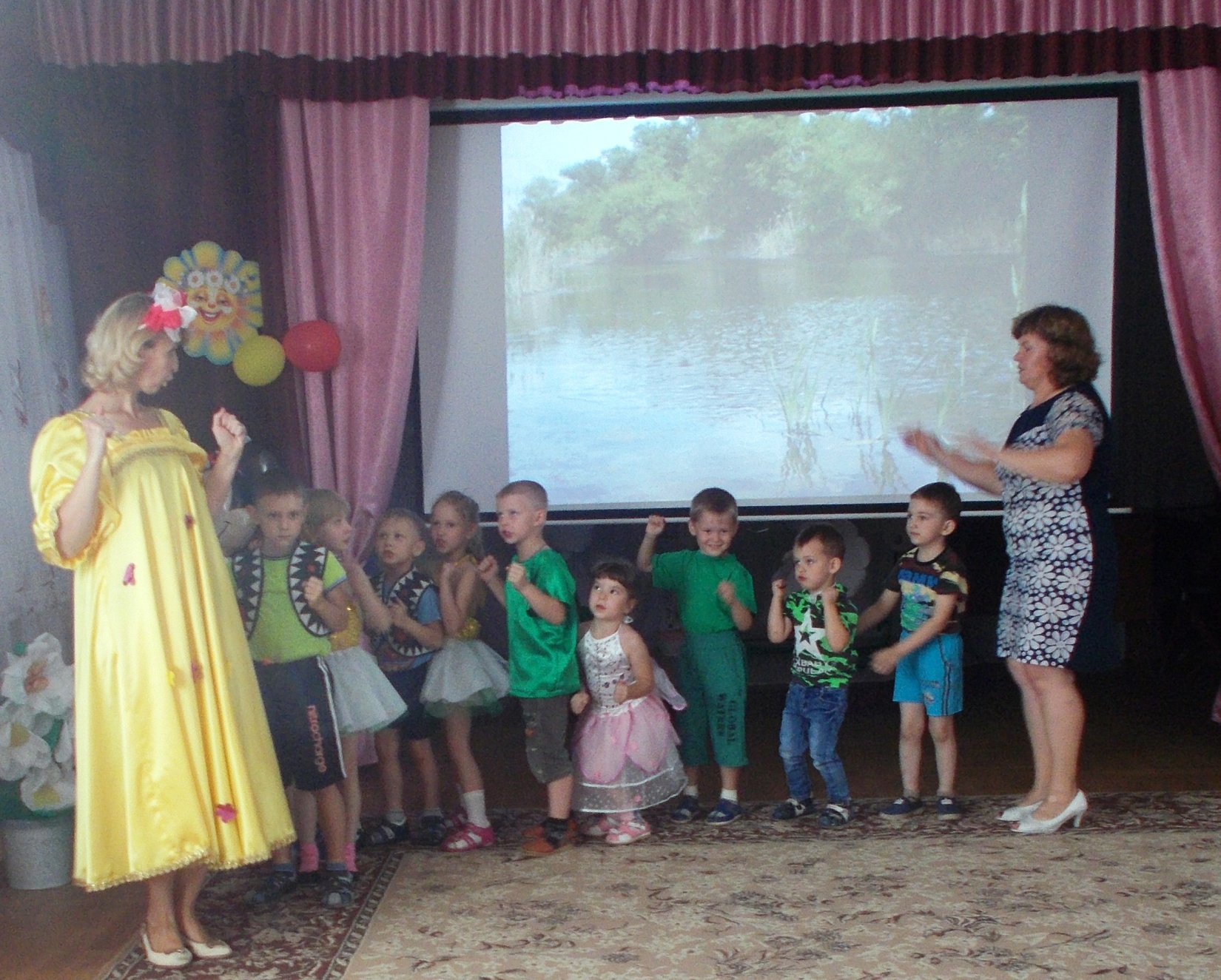 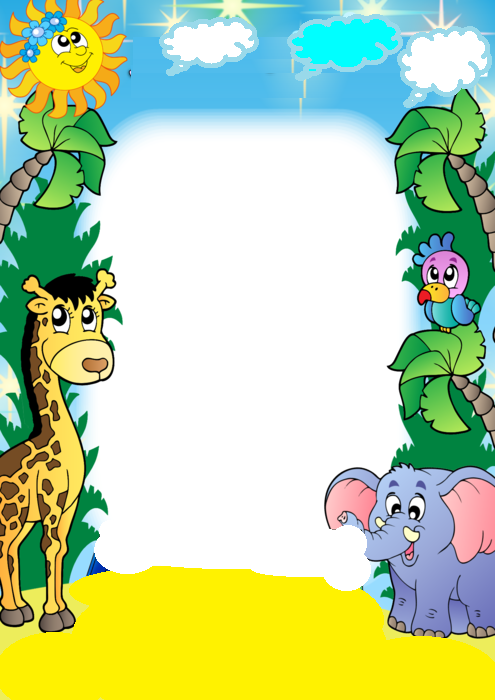 Музыкальная сказка
«Домик пчёлки»
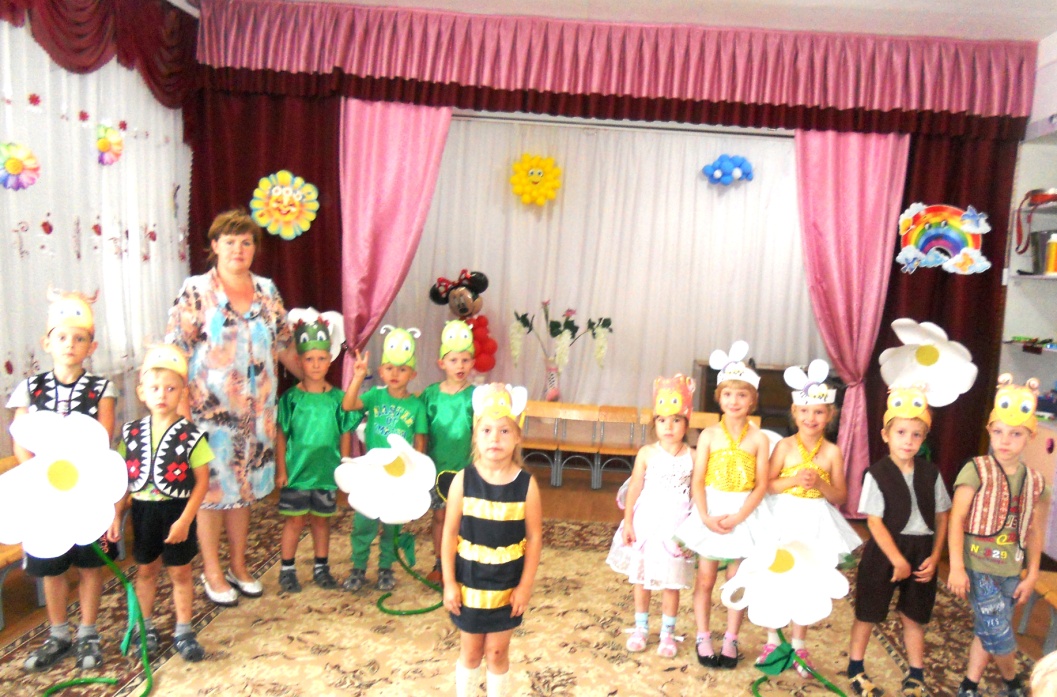 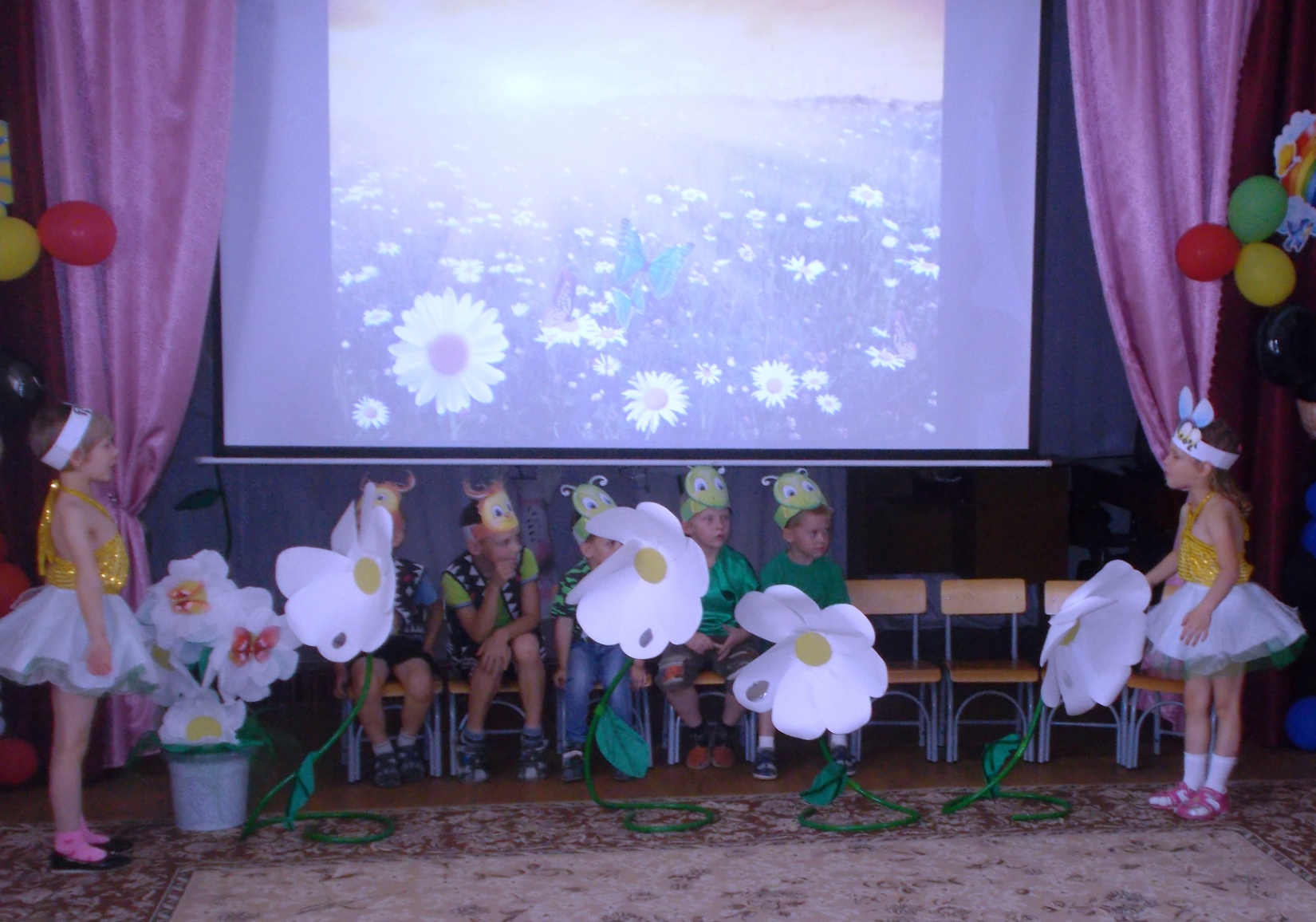 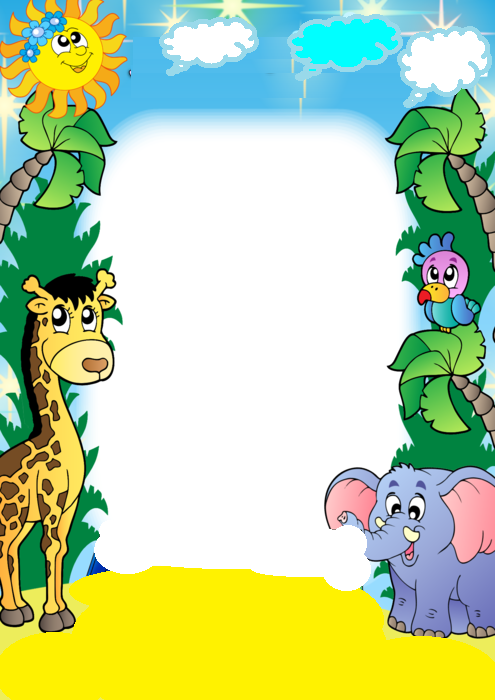 Развлечение
  по  ПДД
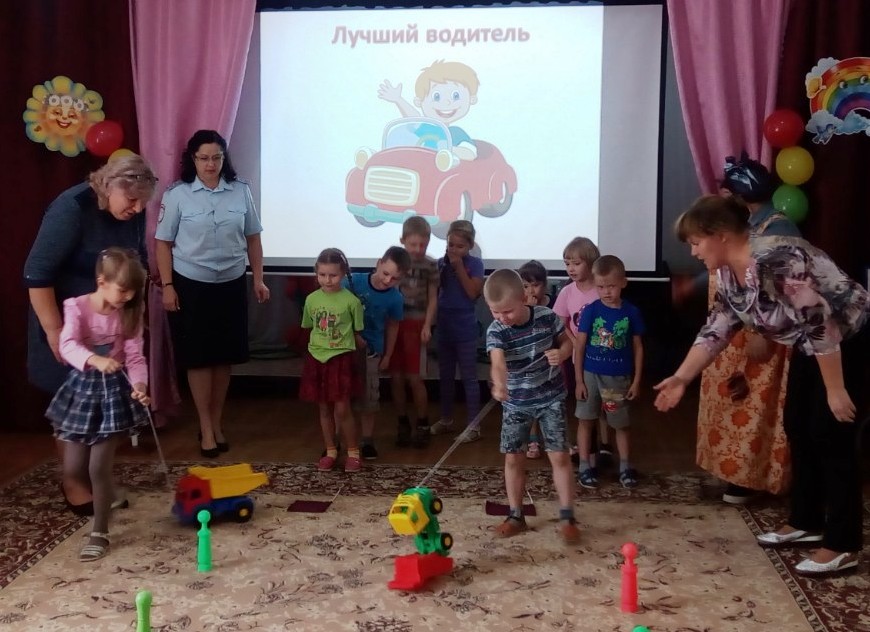 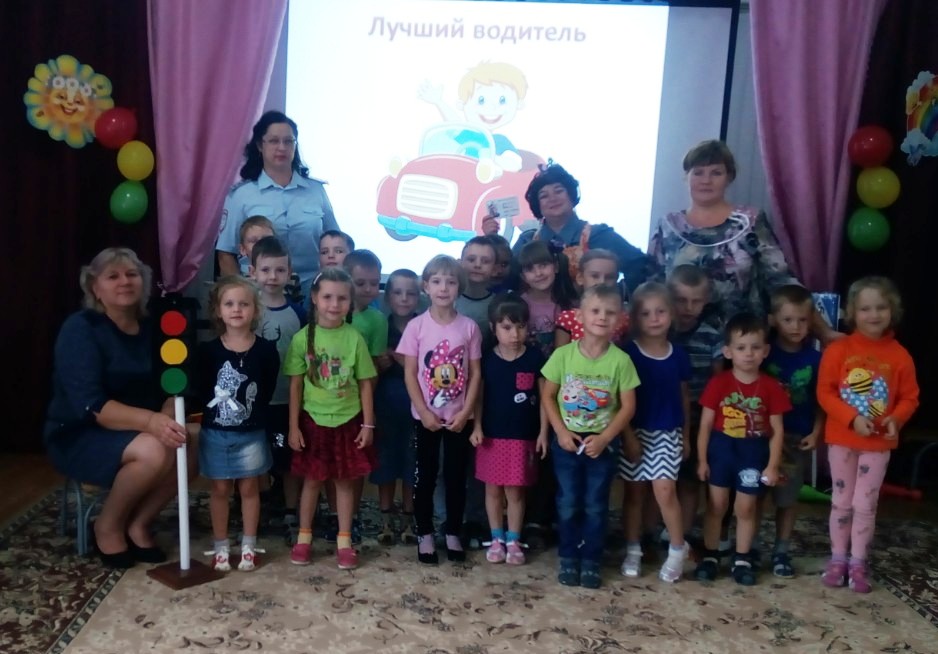 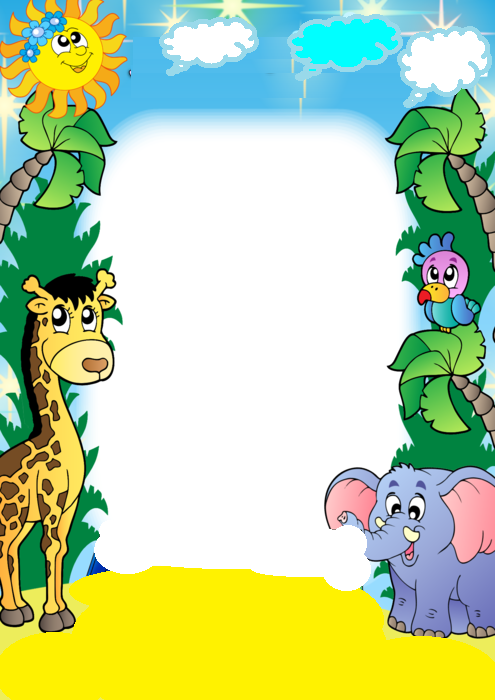 Музыкальная  сказка
«Пых»
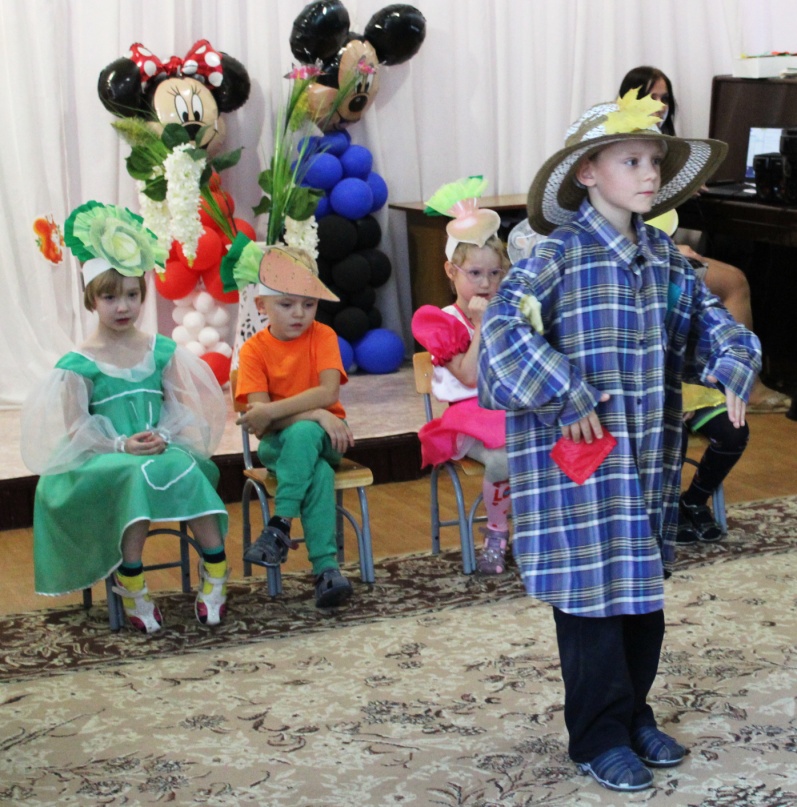 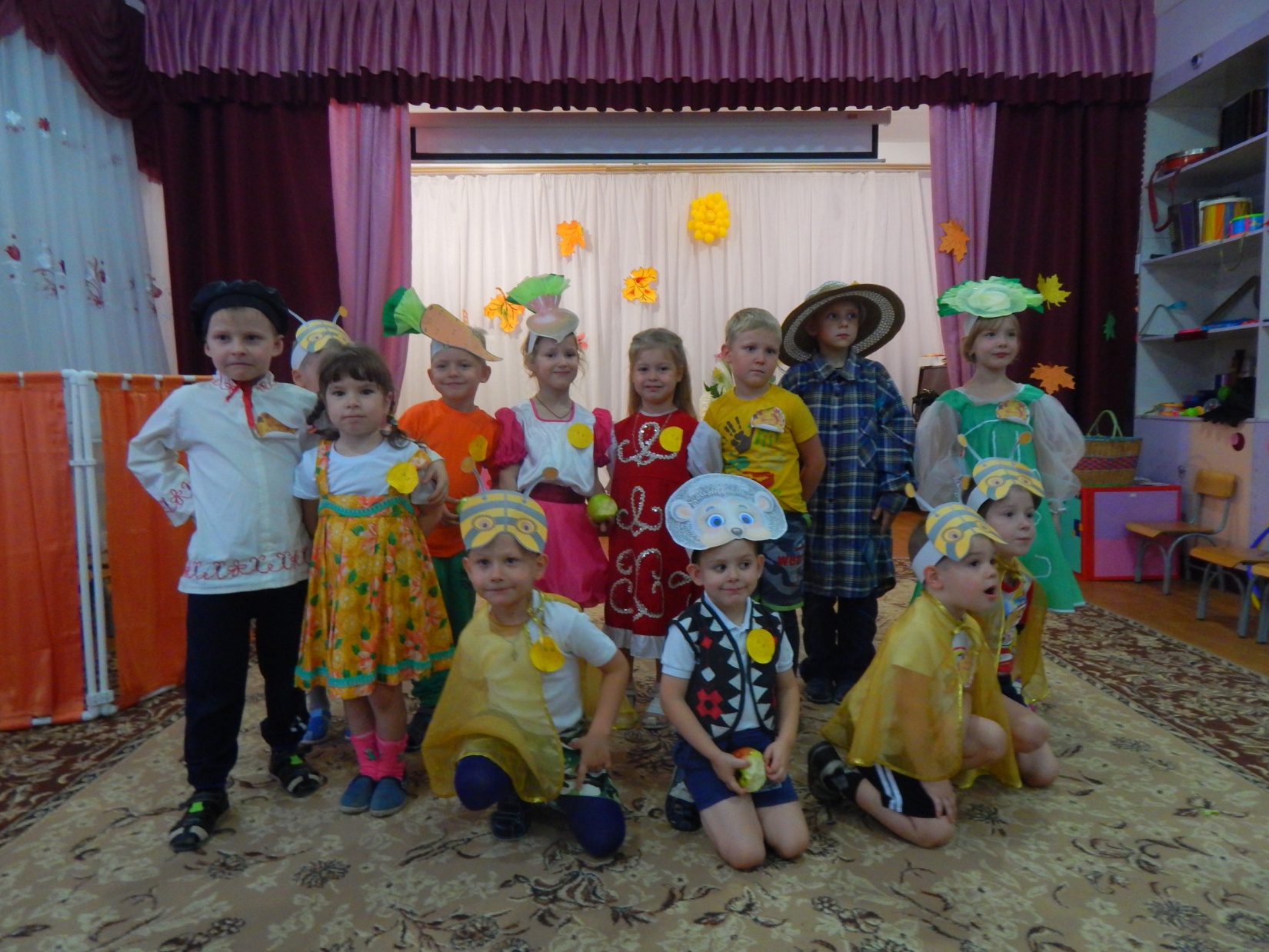 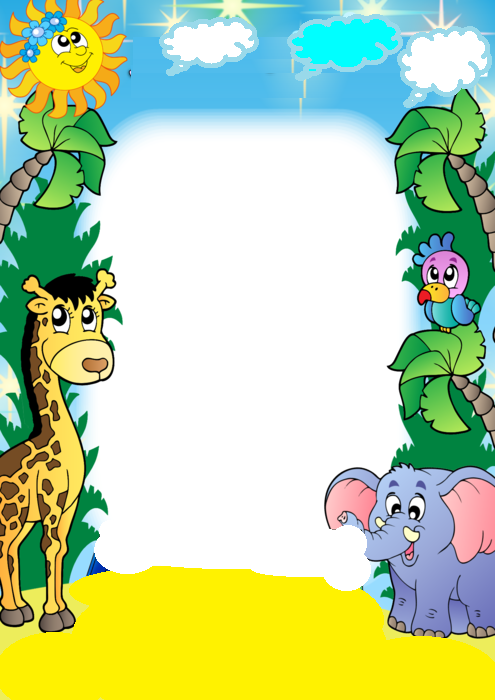 Экскурсии
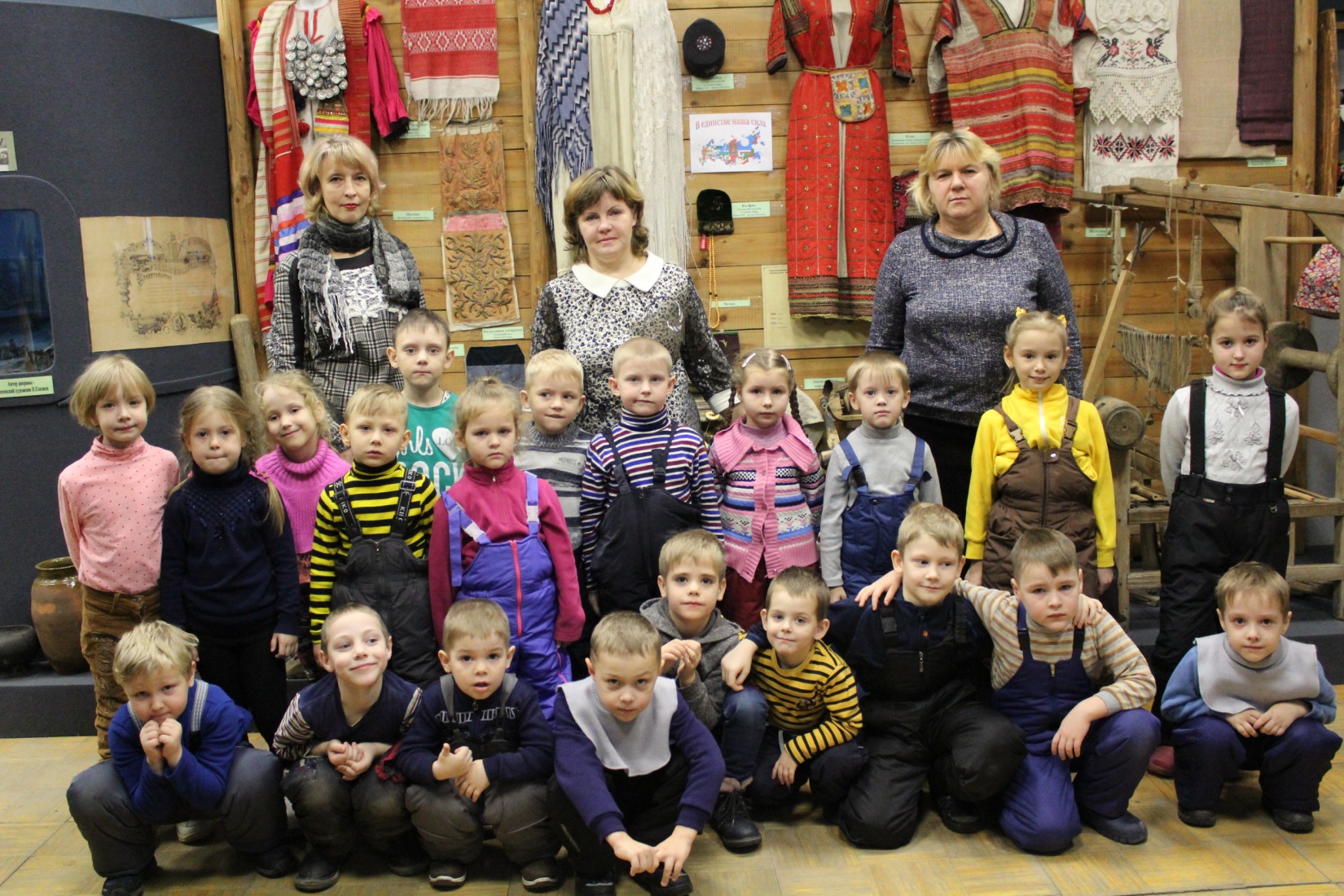 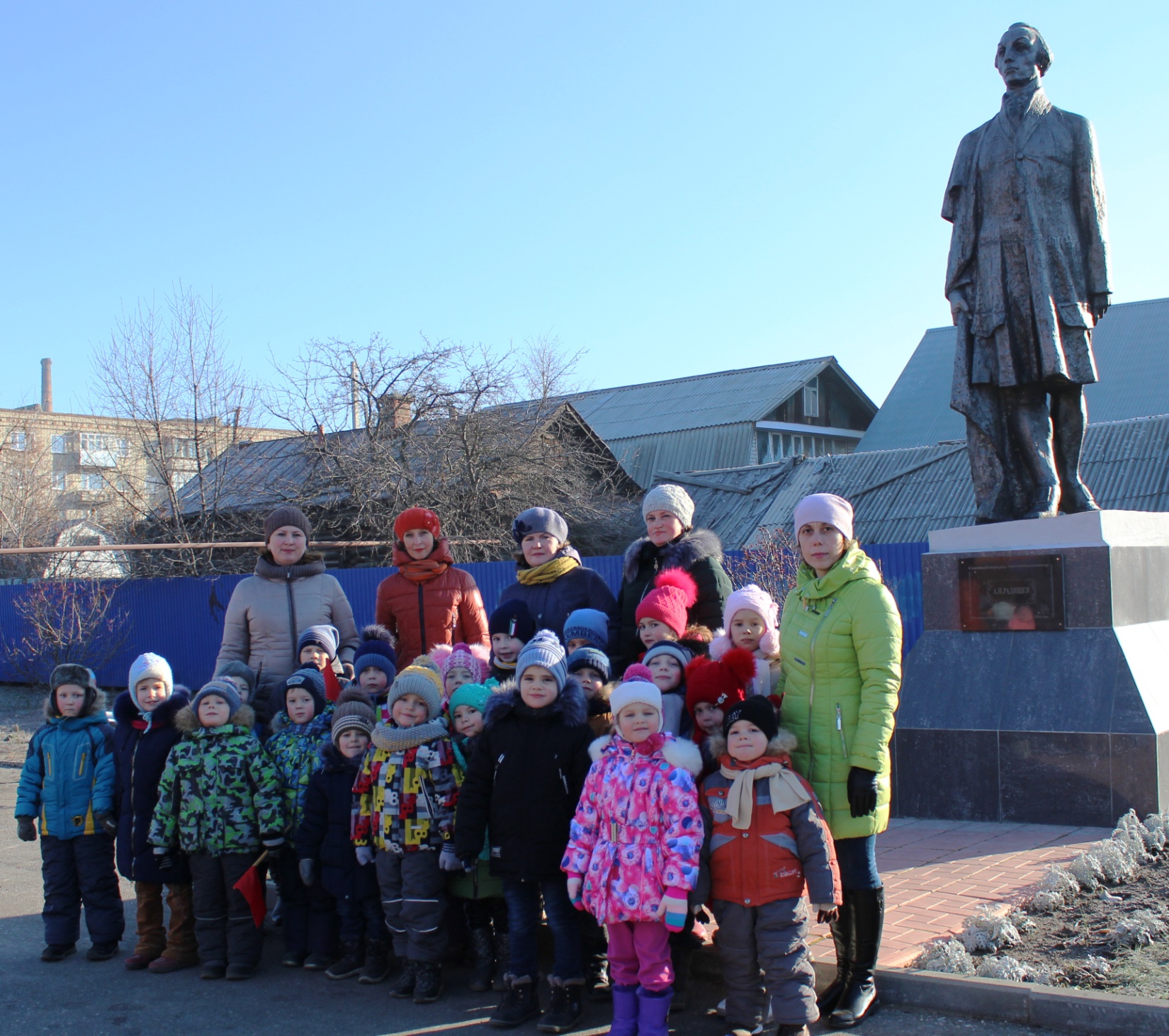 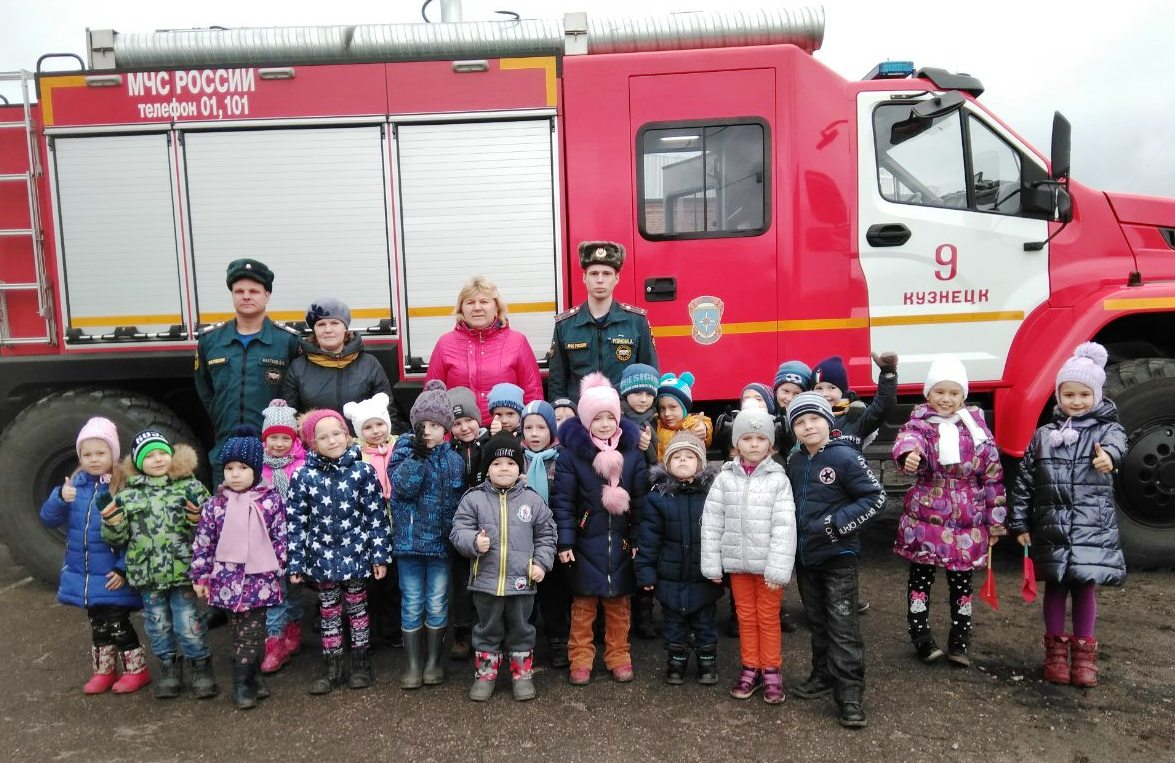 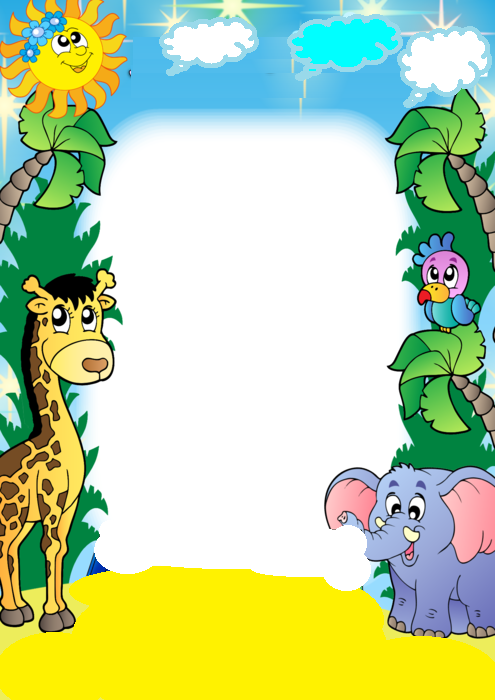 развлечение
«Народы
 Пензенской
 области»
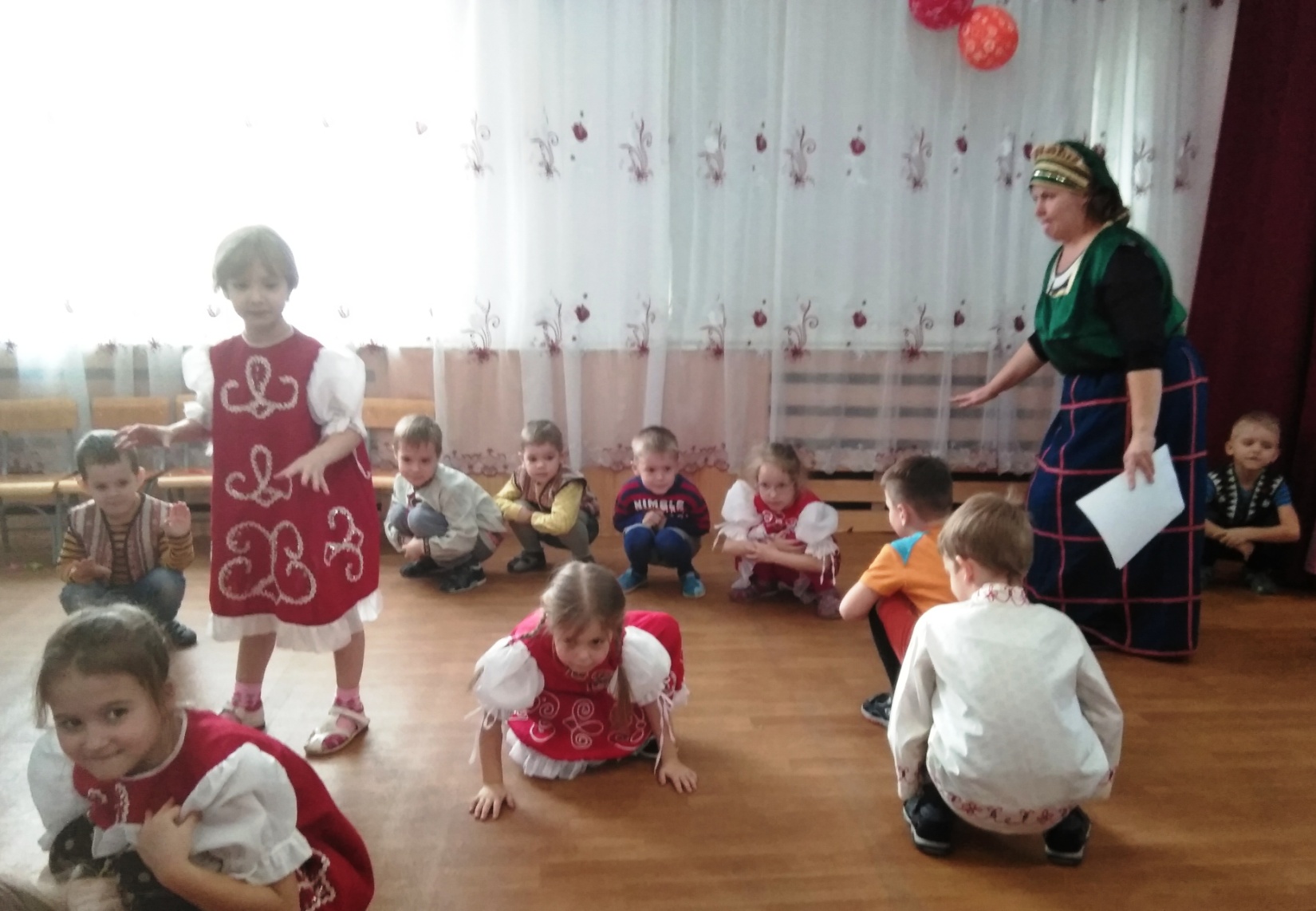 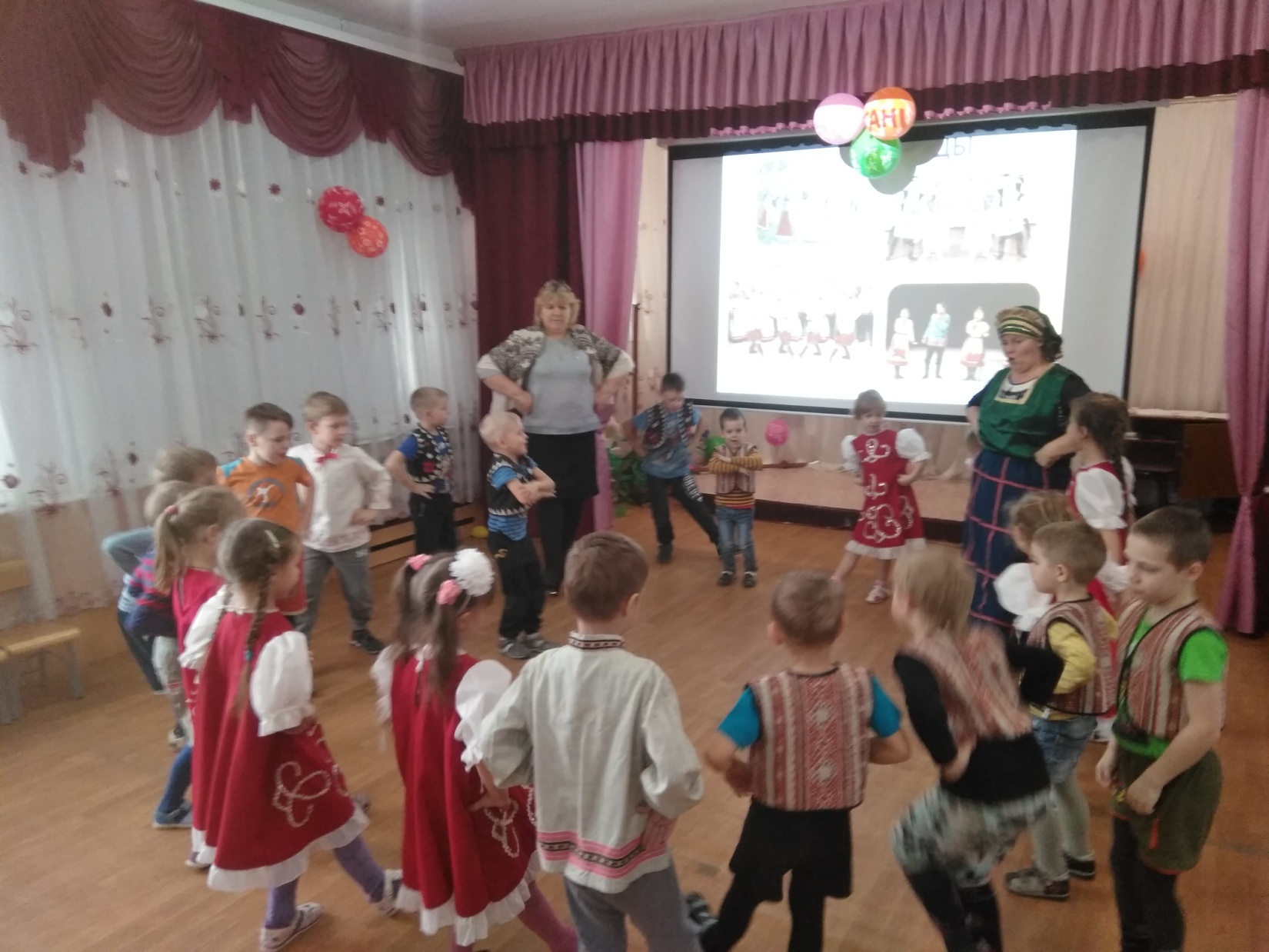 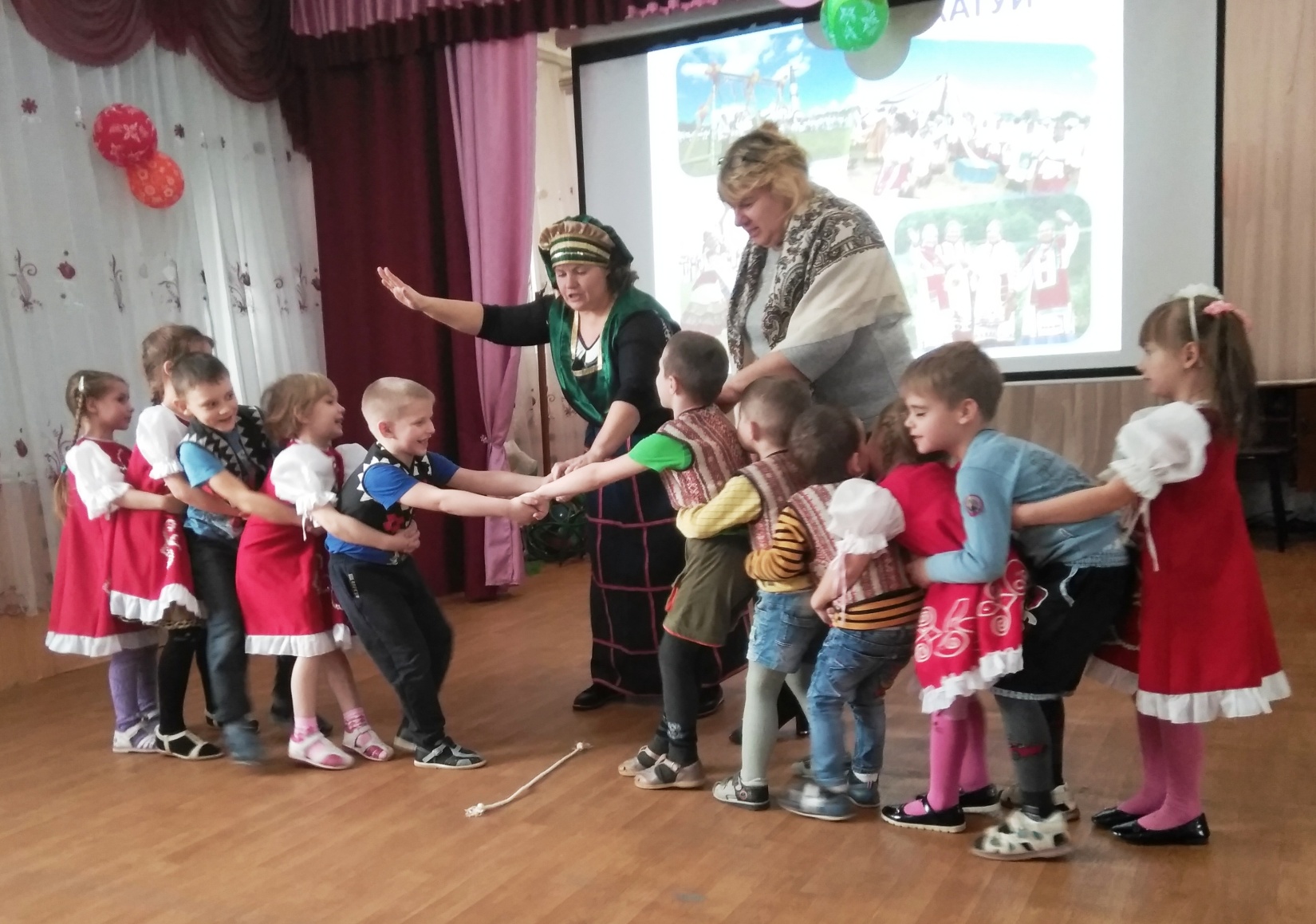 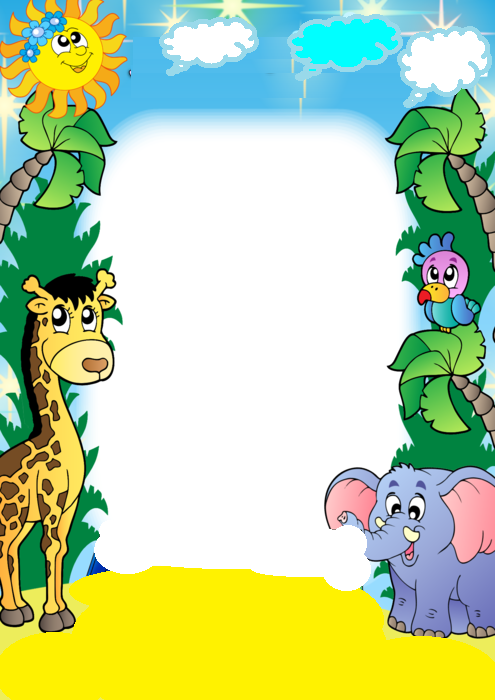 развлечение
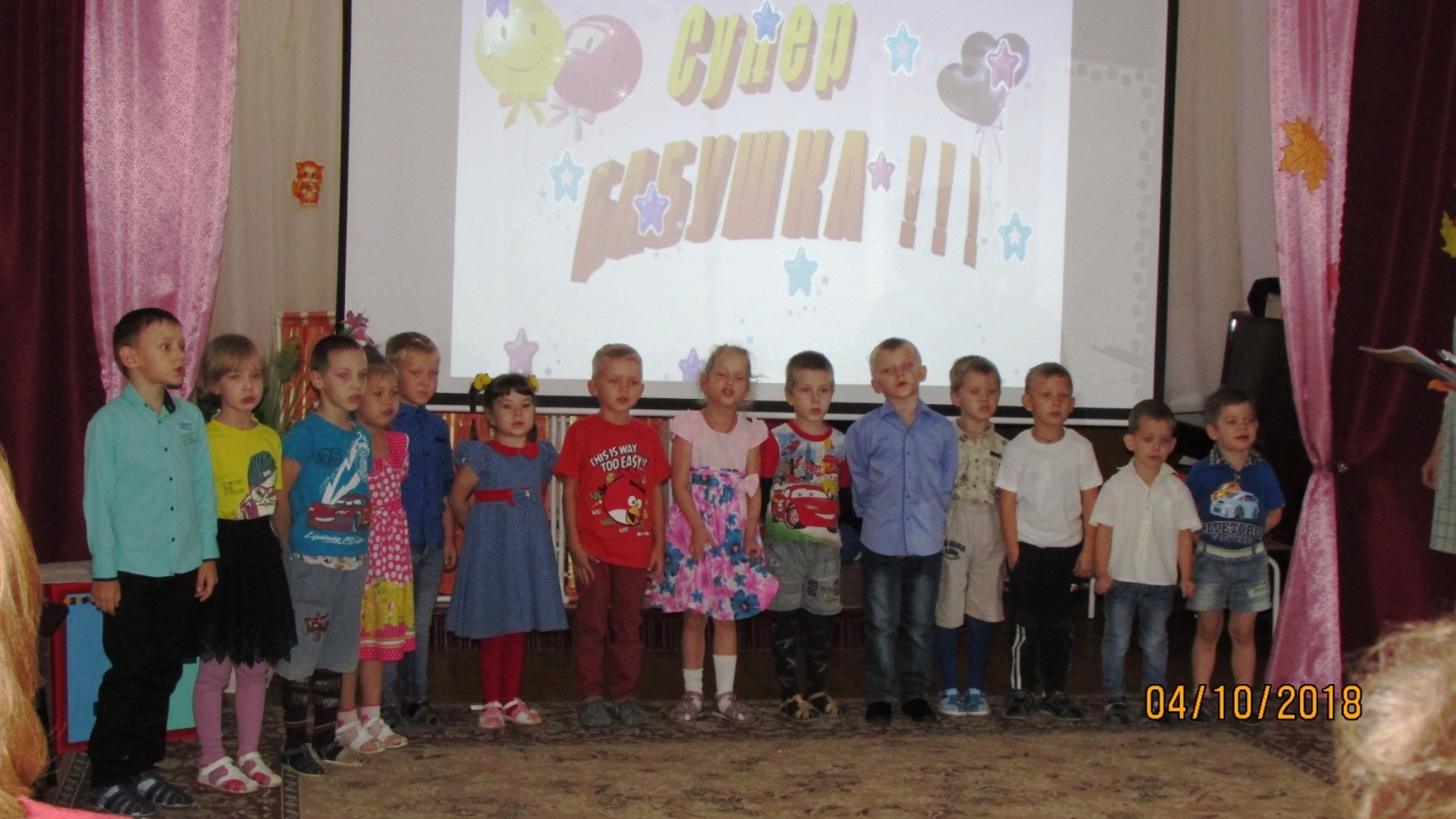 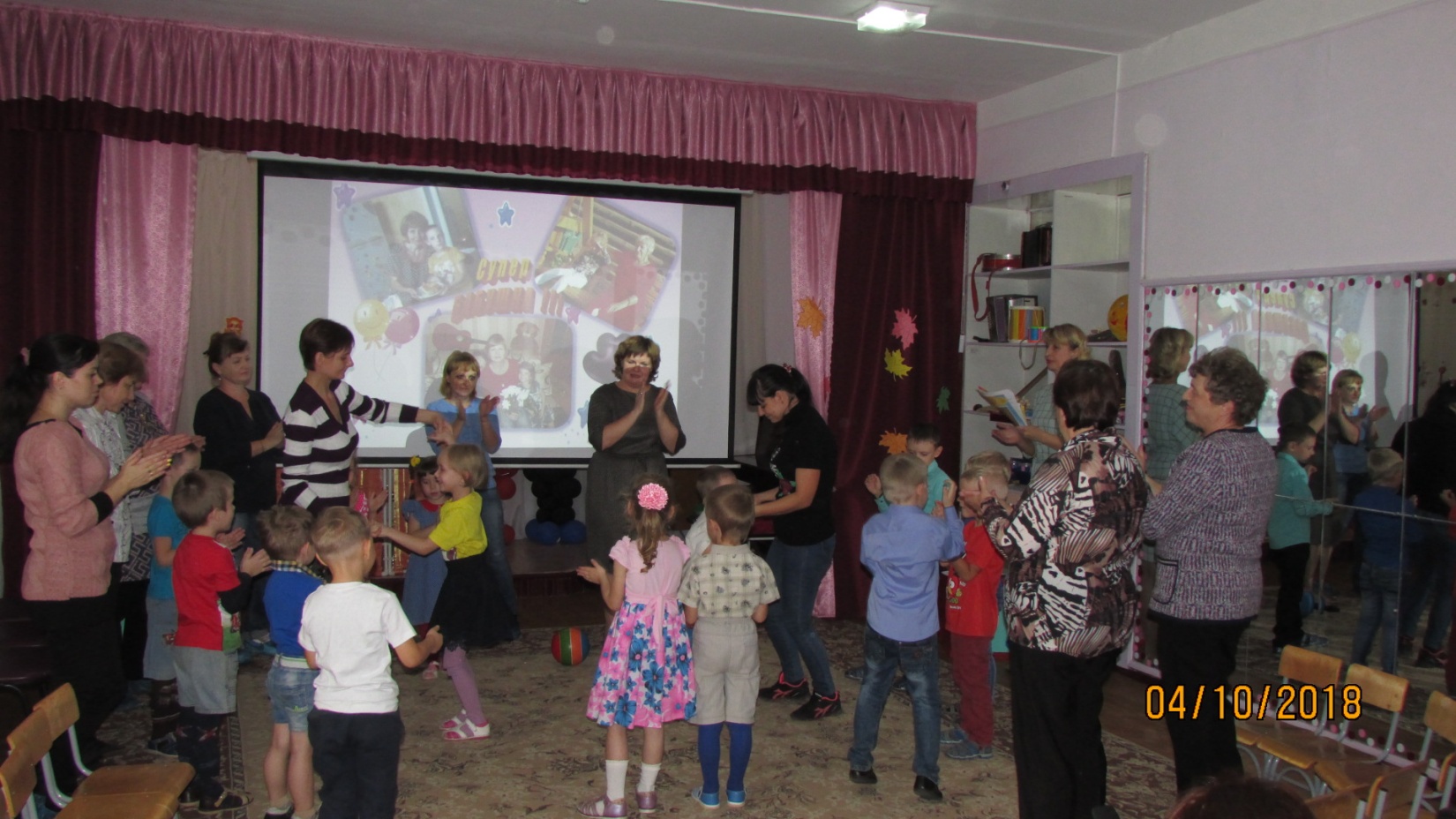 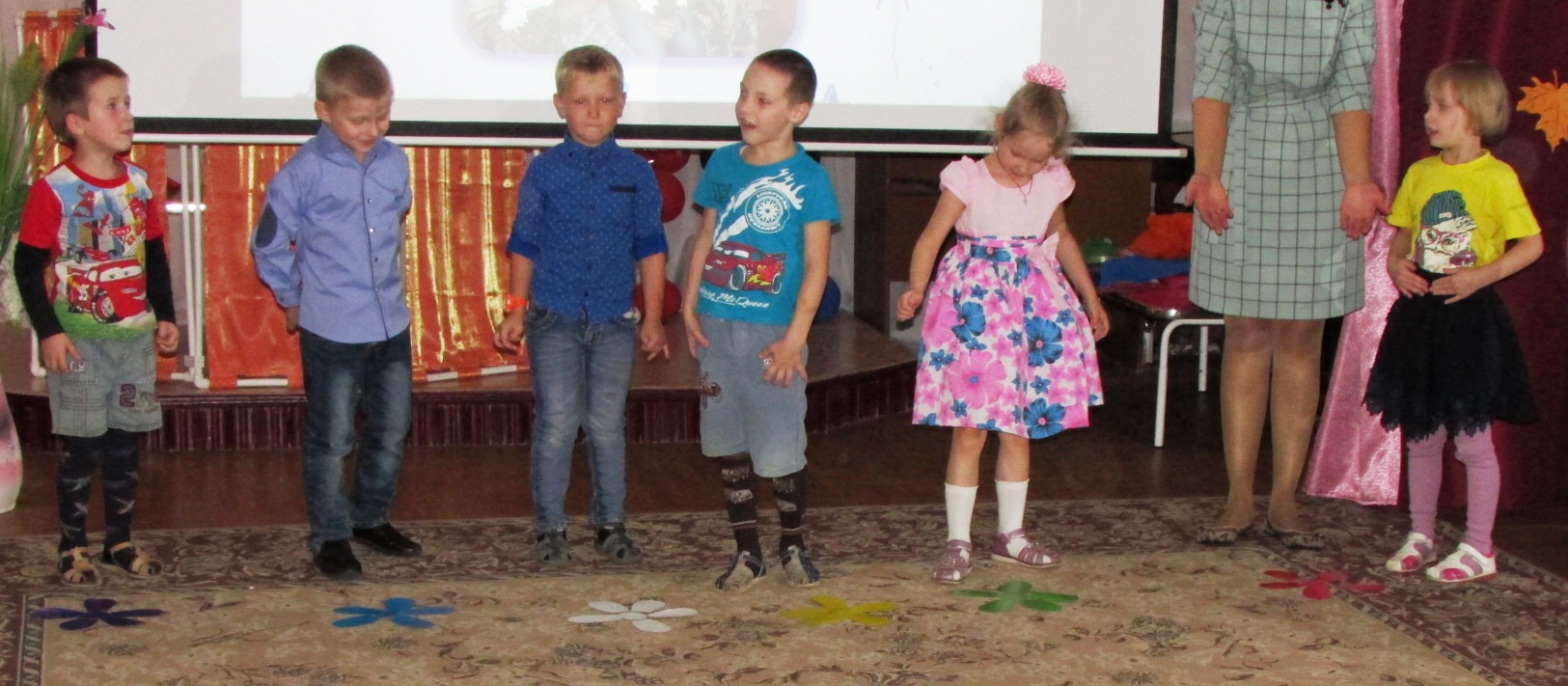 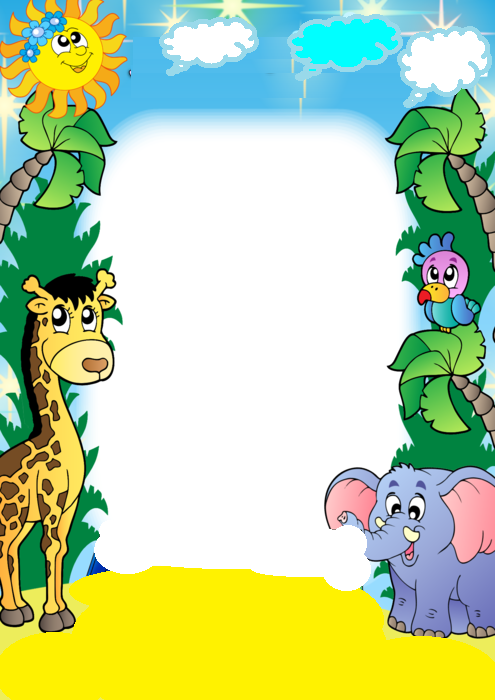 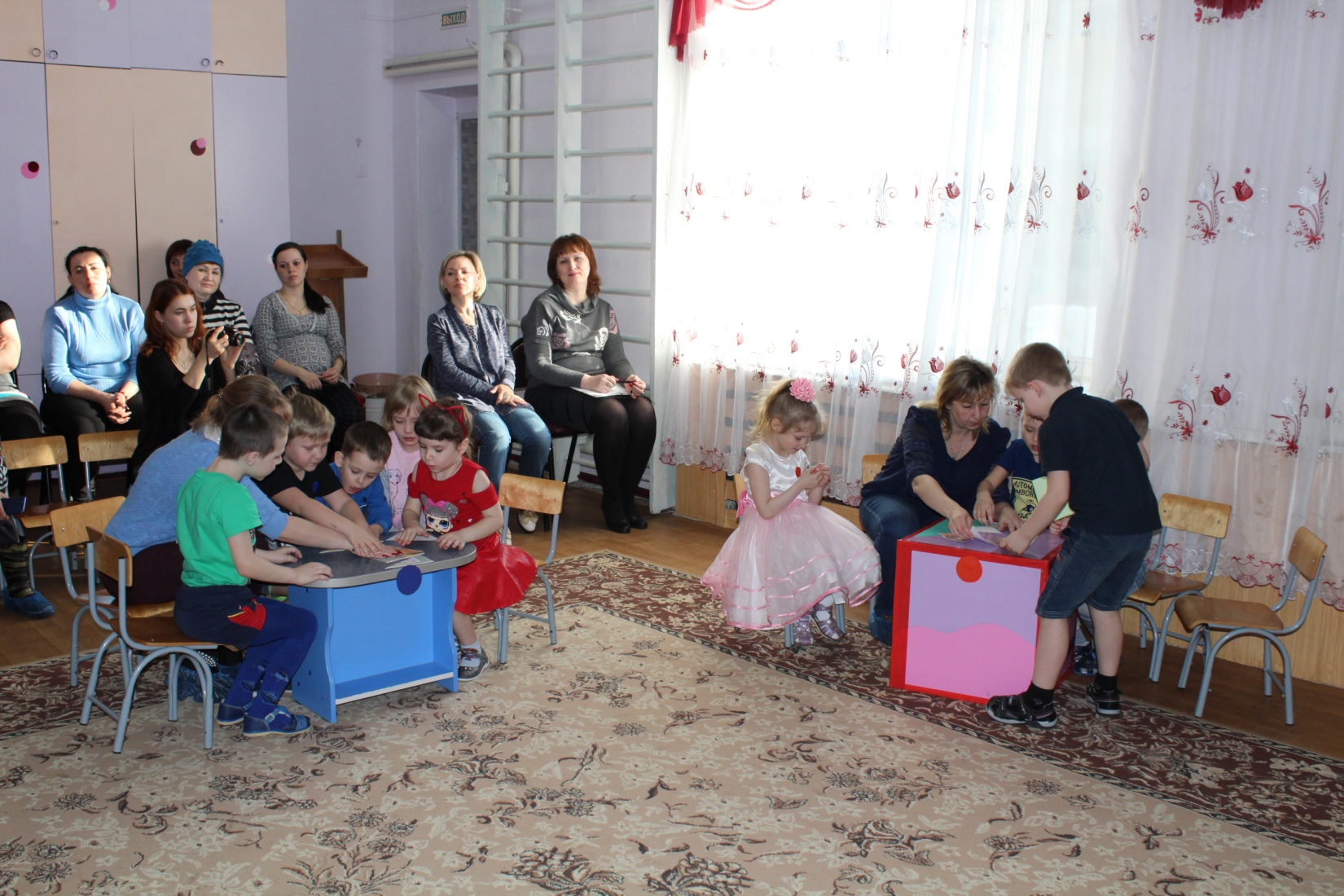 викторина
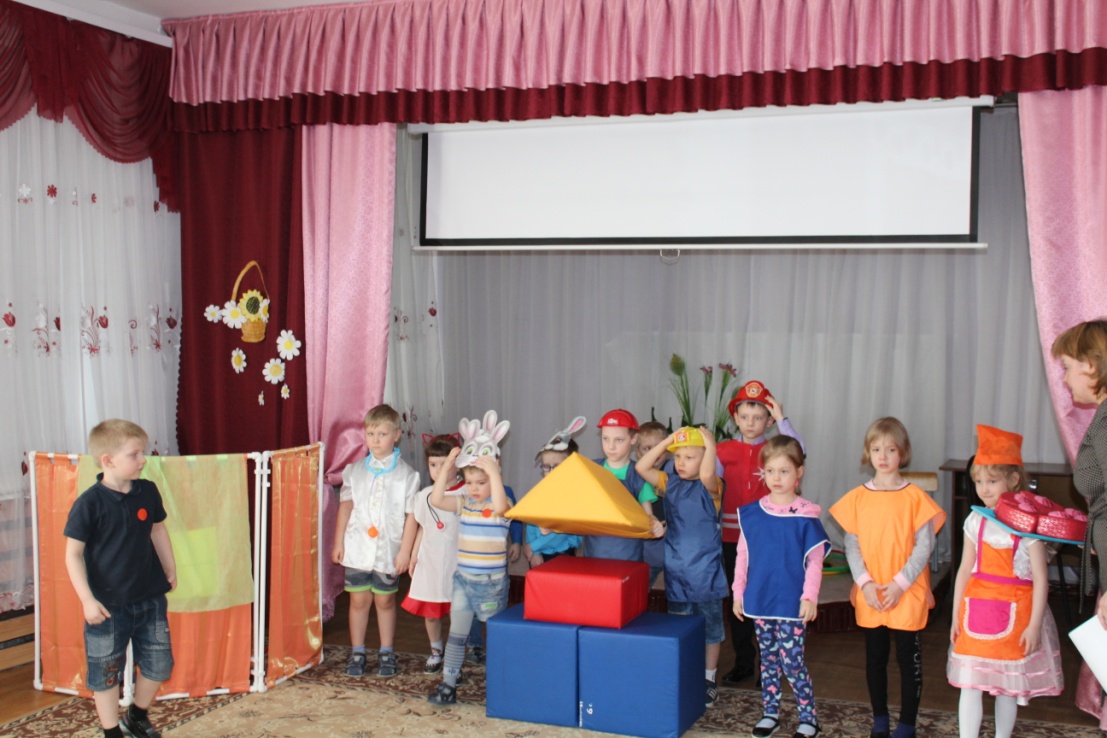 «Все профессии
 важны»
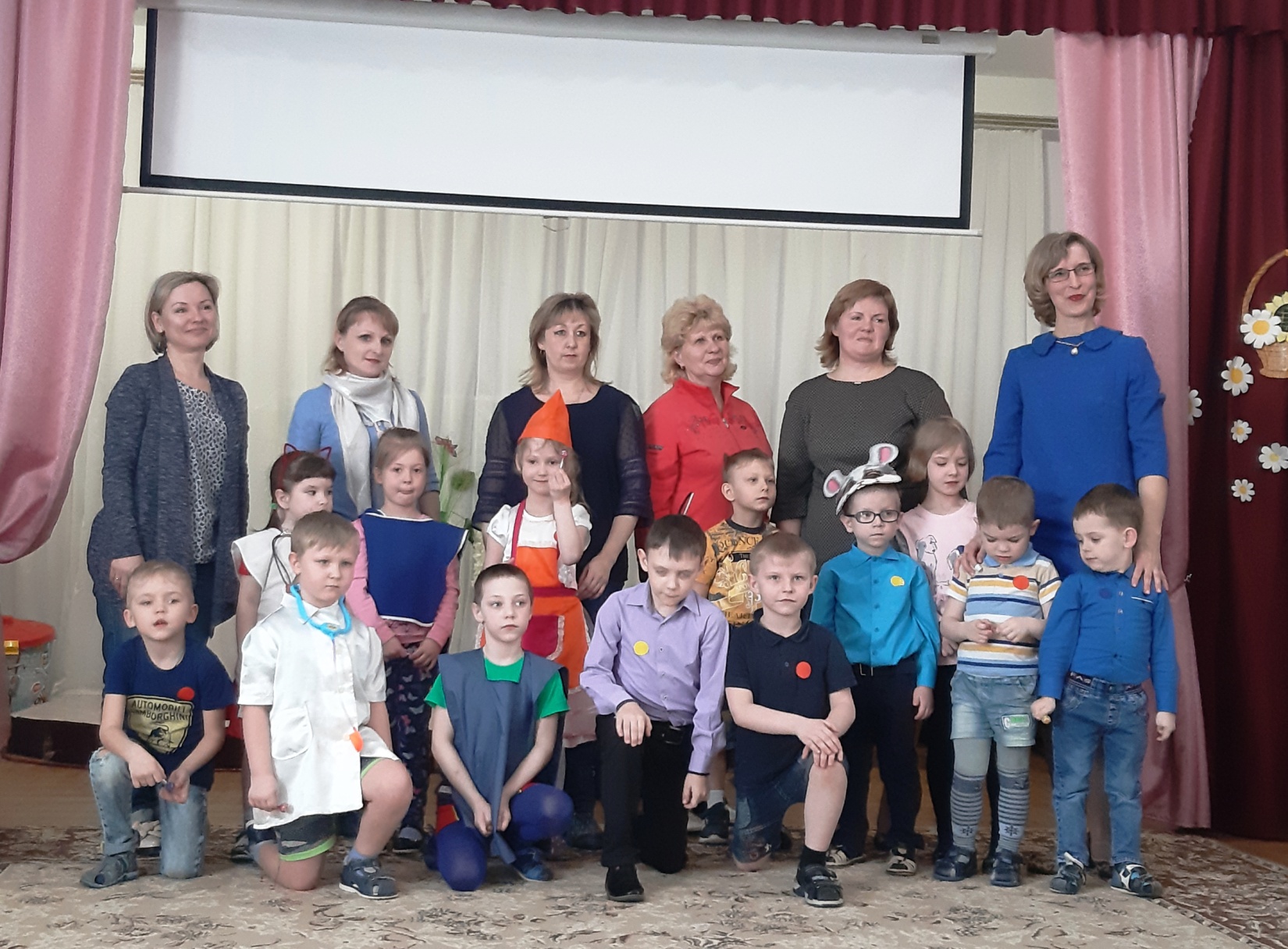 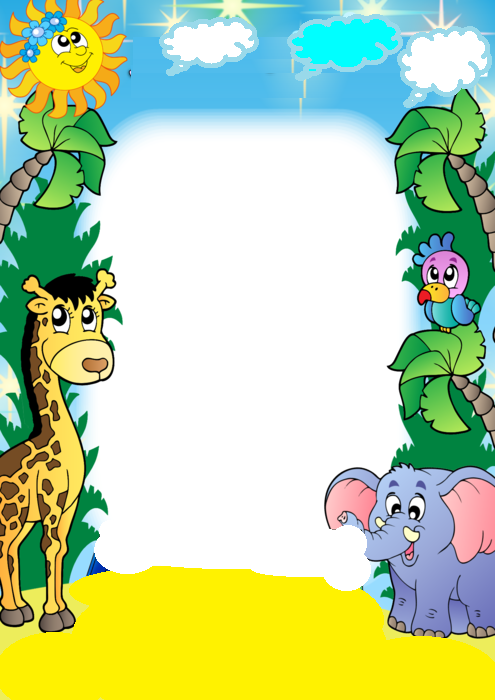 Совместный труд
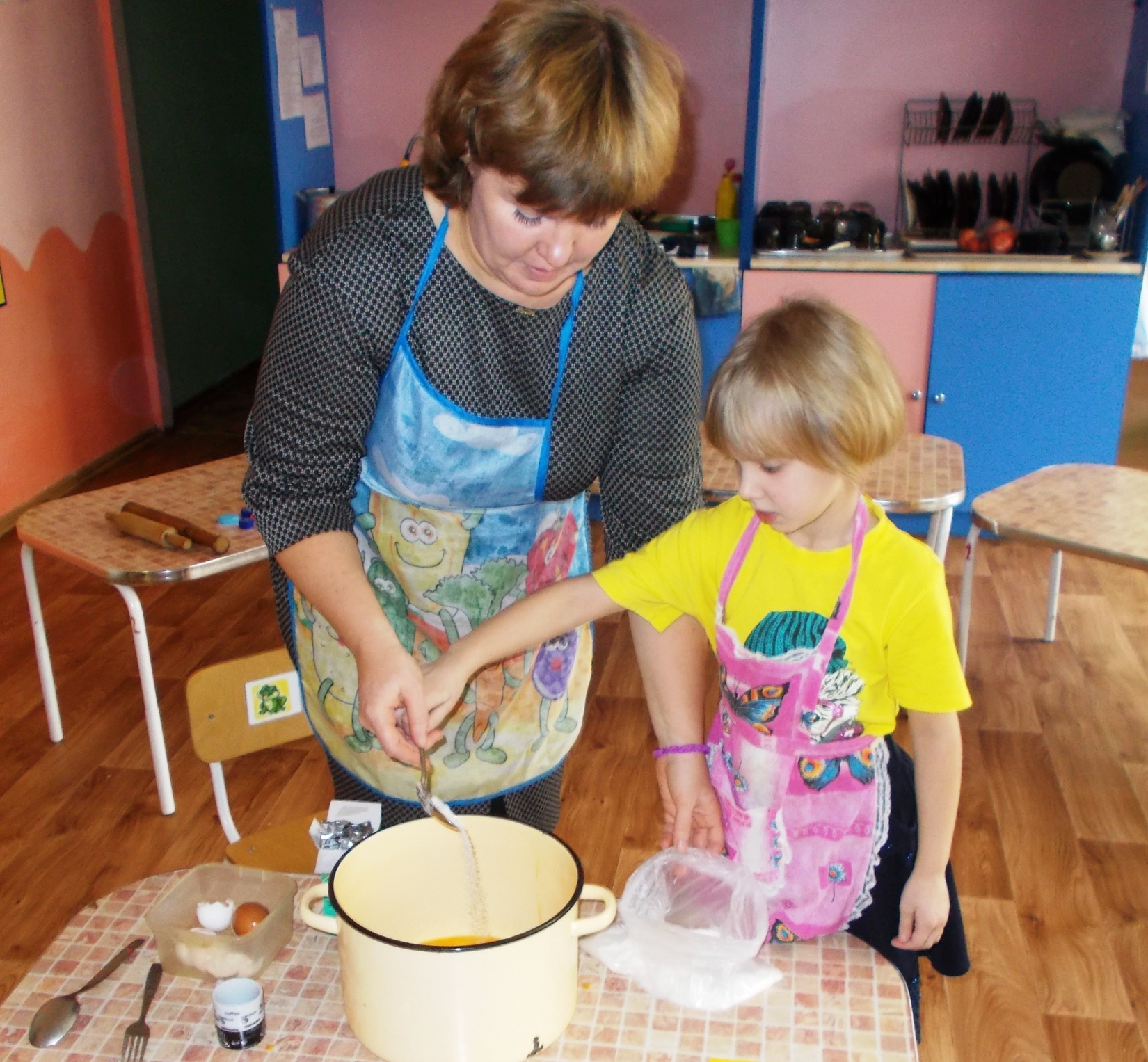 «Печенье 
     для 
бабушки»
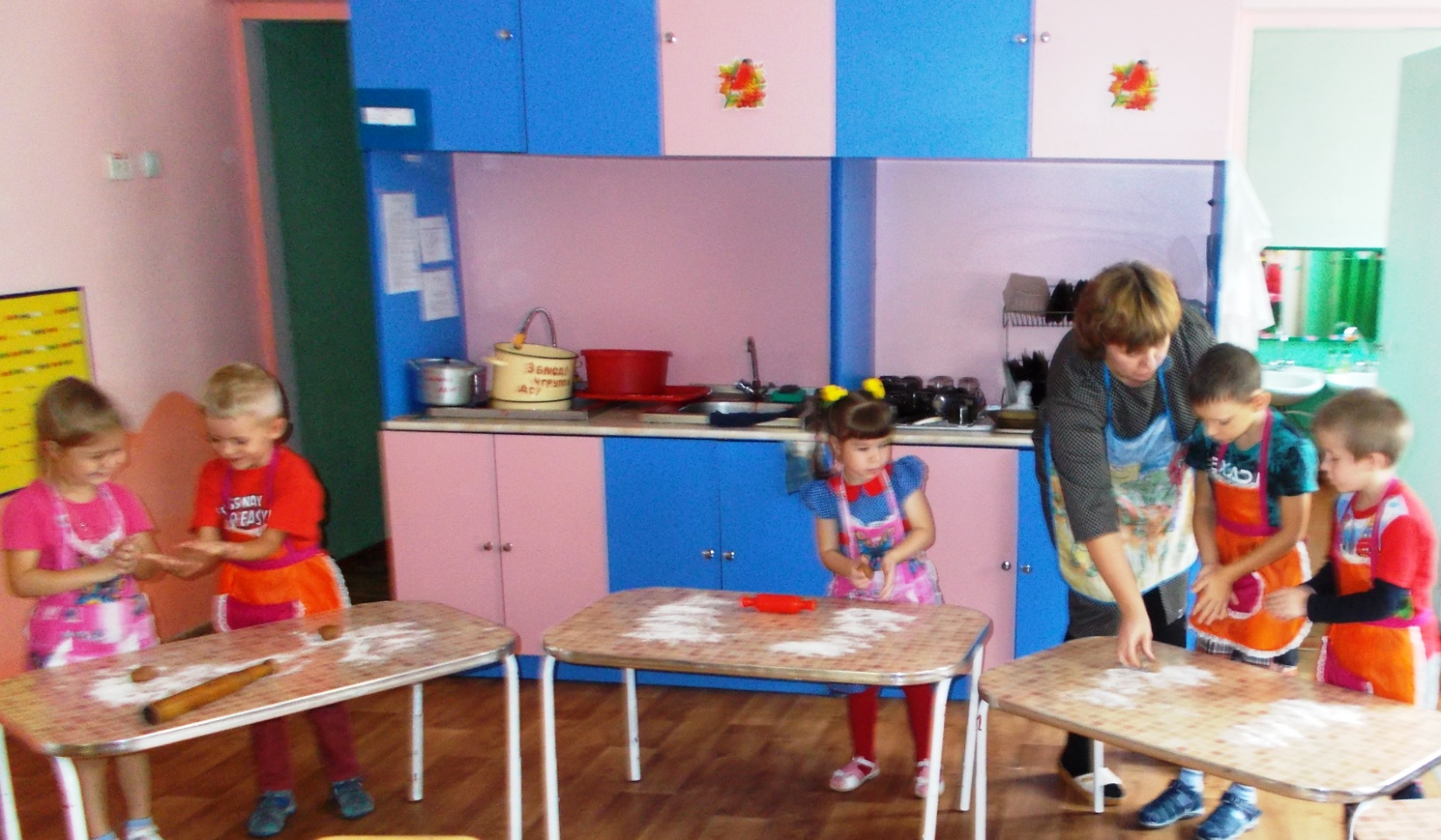 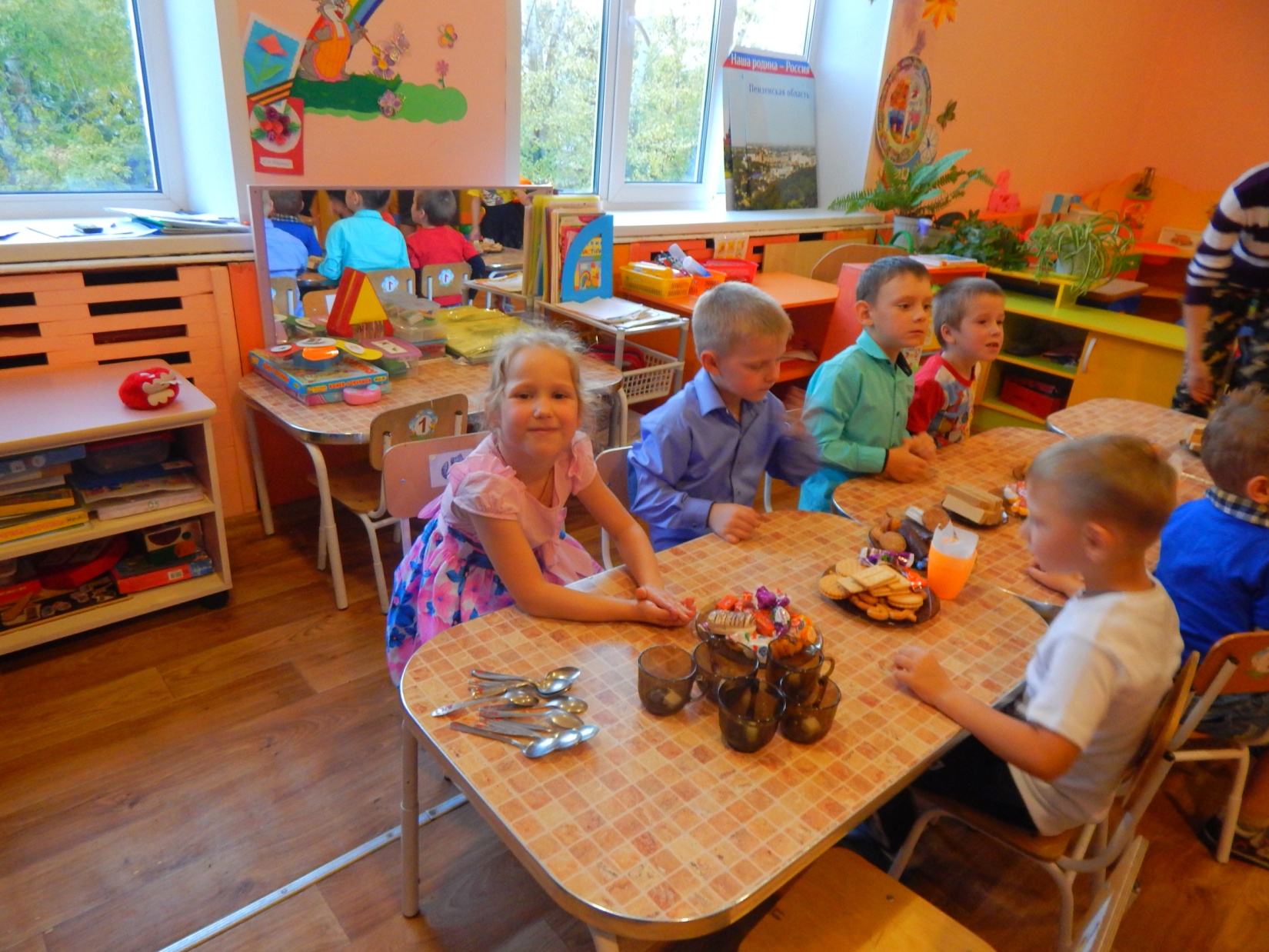 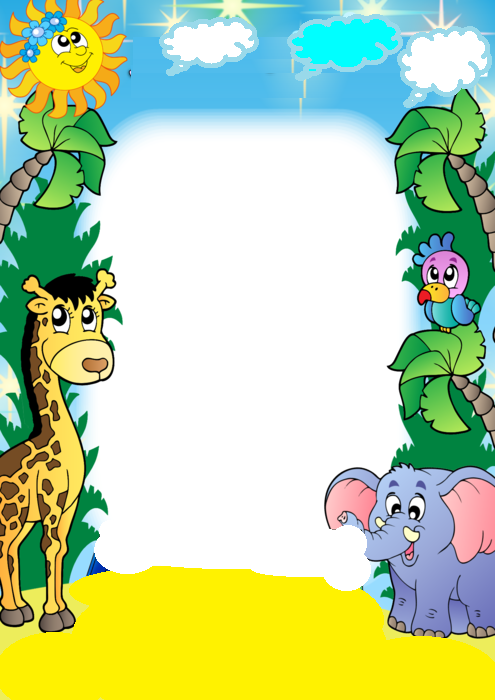 Совместное  мероприятие 
по     ЗОЖ
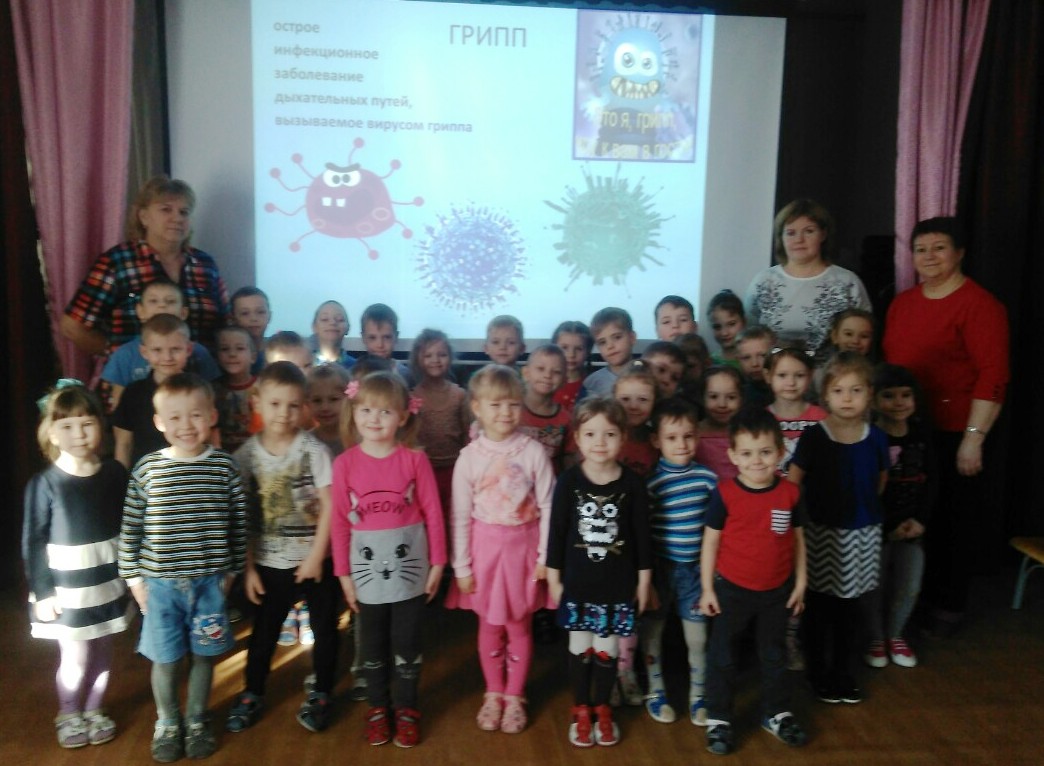 Совместное мероприятие 
«Свеча памяти»
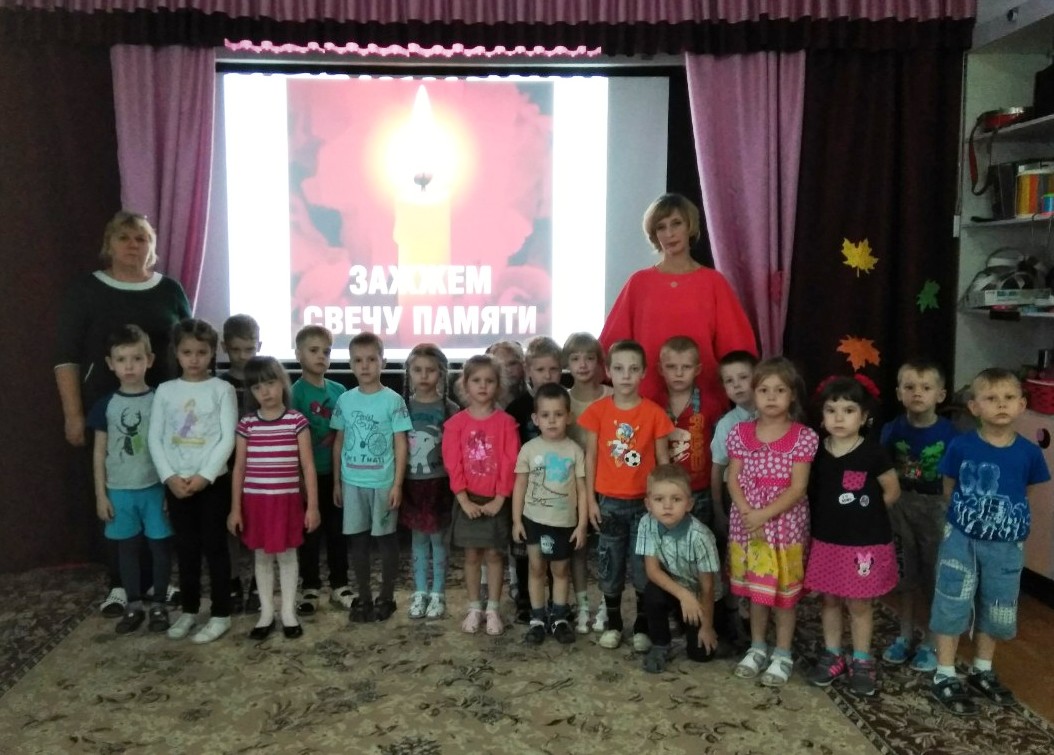 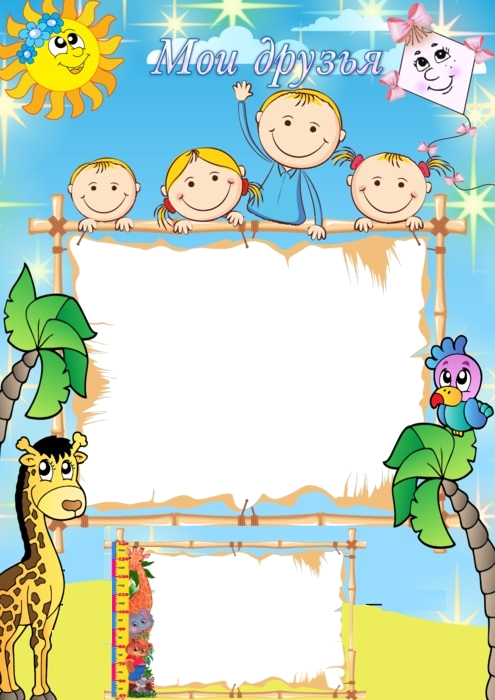 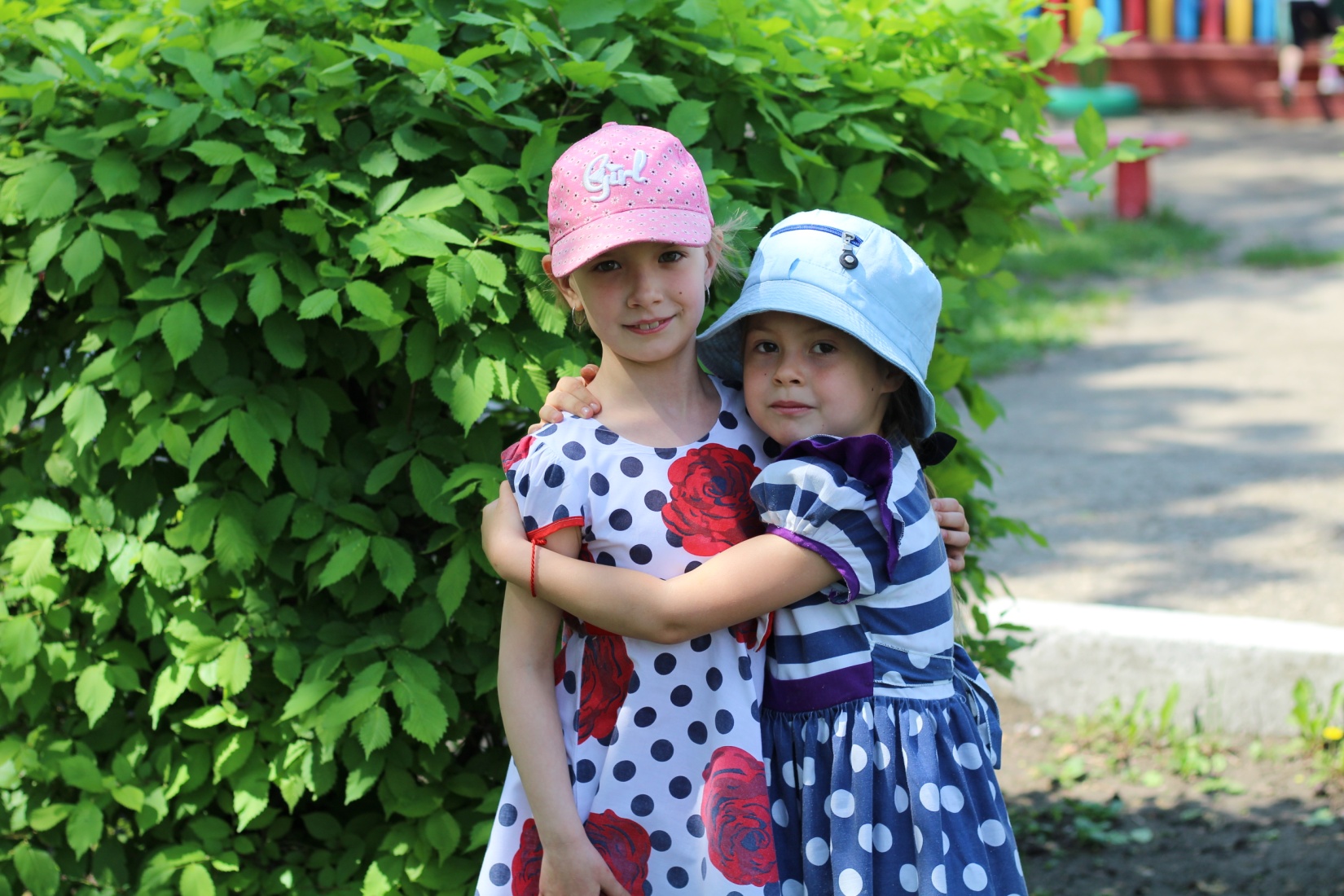 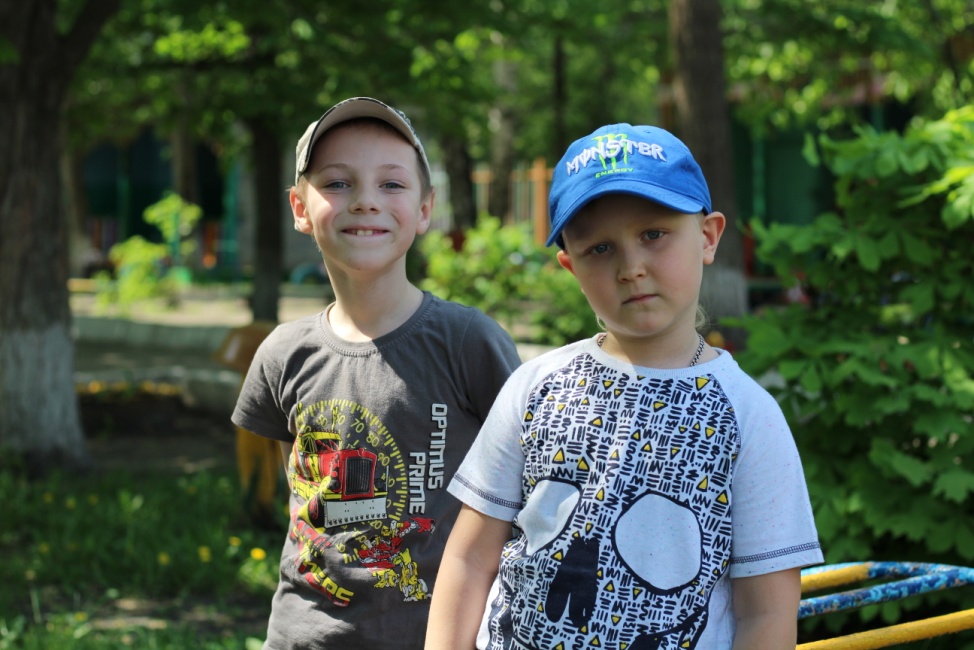